Figure 4
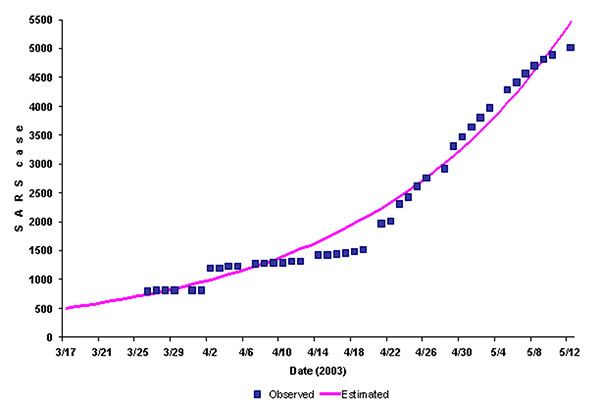 Figure 4.&nbsp;Observed and expected cumulative number of cases of severe acute respiratory syndrome in China.
Galvani AP, Lei X, Jewell NP. Severe Acute Respiratory Syndrome: Temporal Stability and Geographic Variation in Death Rates and Doubling Times. Emerg Infect Dis. 2003;9(8):991-994. https://doi.org/10.3201/eid0908.030334